1 John 4:7-12 (NIV)
7 Dear friends, let us love one another, for love comes from God. Everyone who loves has been born of God and knows God.

8 Whoever does not love does not know God, because God is love.

9 This is how God showed his love among us: He sent his one and only Son into the world that we might live through him.
1 John 4:7-12 (NIV)
10This is love: not that we loved God, but that he loved us and sent his Son as an atoning sacrifice for our sins. 

11Dear friends, since God so loved us, we also ought to love one another.

12No one has ever seen God; but if we love one another, God lives in us and his love is made complete in us.
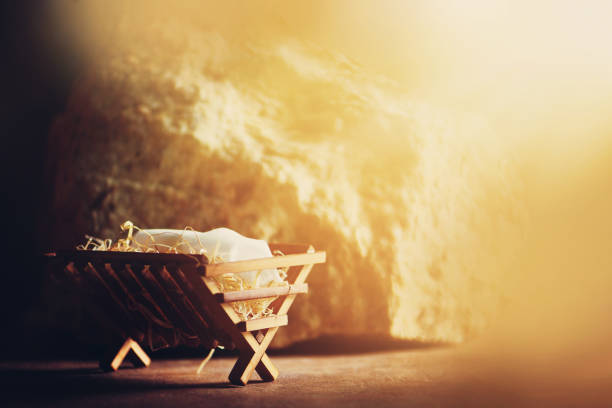 Life, Light & Love
God is Life – Tom Kenneally 

God is Light – Sue de Pyle

God is Love – Kay Brown
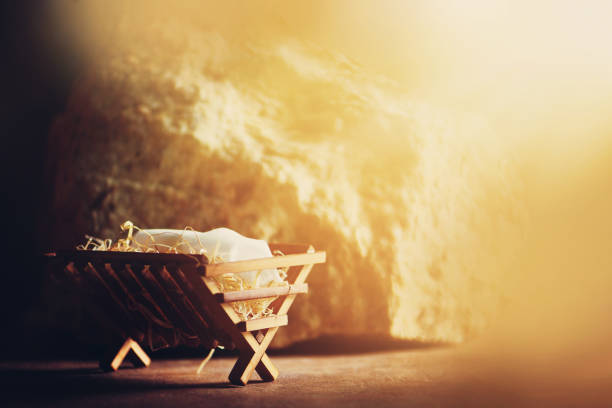 God is love   I John 4:7-12

John the apostle of love

Called himself the one whom Jesus loved     John 13:23

1 John  45 times mentions LOVE
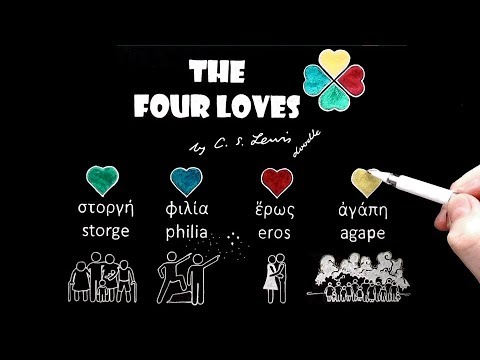 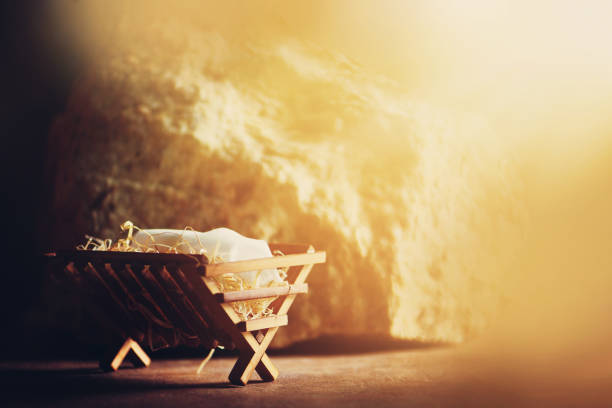 God is love   I John 4:7-12

Love is from God   v7-8
Every  activity of God is filtered through love

When you have experienced love from God you want to show that love
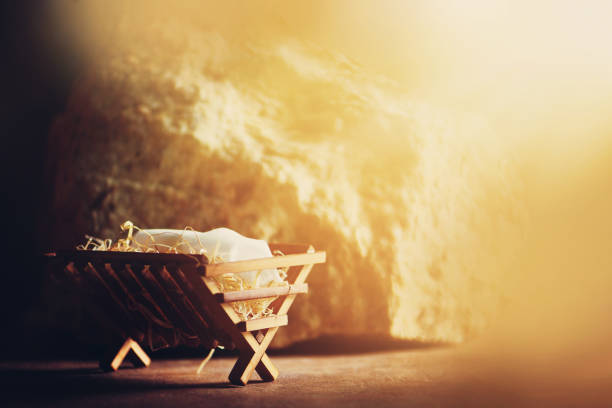 God is love   I John 4:7-12

Love moved God   v9-10
Jesus came to die on a cross
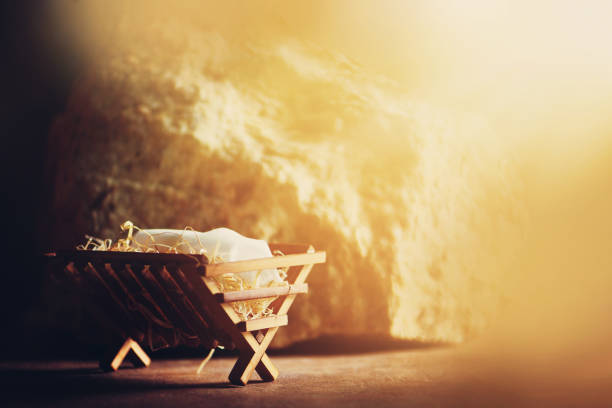 God is love   I John 4:7-12

Love demonstrates God   v11-12
We love others
God’s love is made known by our actions
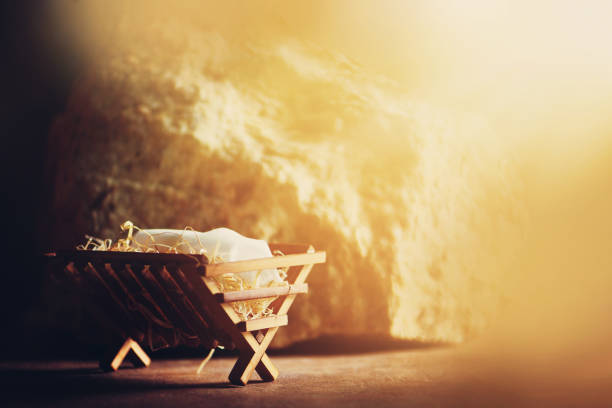 God is love   I John 4:7-12

Love demonstates God   v11-12
We love others
God’s love is made known by our actions
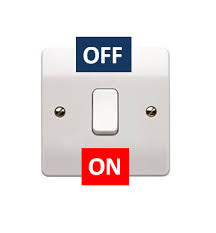 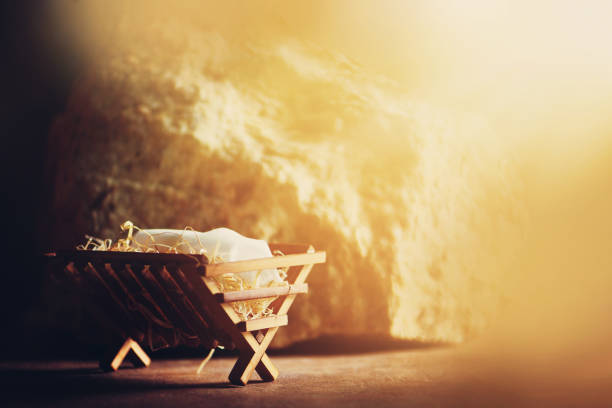 God is love   I John
2:10  Whoever loves his brother walks in the light
3:1 The love of God is lavished on us – we are called children of God
4:18  There is no fear in love, perfect love drives out fear
4:19 We love because He first loved us

1 Peter 4:8  Above all, love each other deeply, because love covers over a multitude of sins
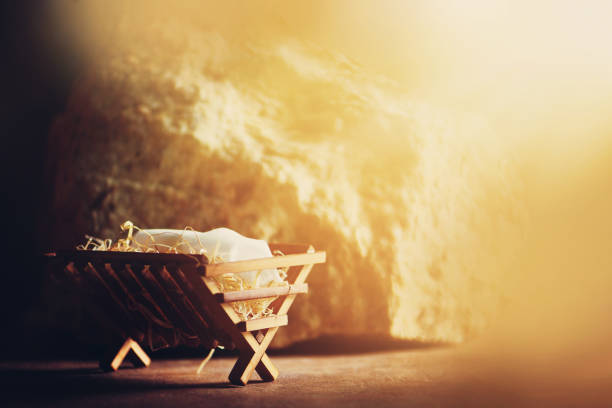 God isLife, Light & Love